Razpis za vpis 2022/23
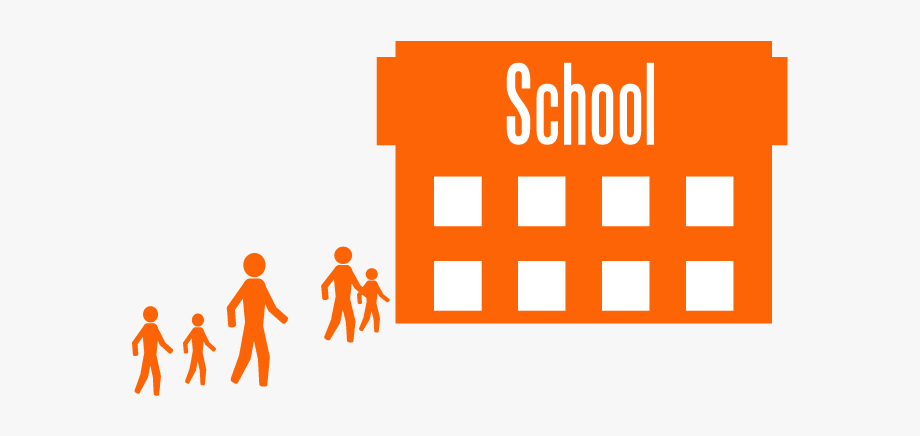 Ekonomska šola Celje, Gimnazija in srednja šolaKosovelova ul. 4
Zbrane pomembne informacije o programih za osnovnošolce: https://srednja-escelje.splet.arnes.si/2021/01/15/vpis-na-esc-2021-2022/
Video s predstavitvijo programov:  https://www.youtube.com/watch?v=Rq-1W4aVaic&ab_channel=EkonomskaCelje
SVETOVALNA DELAVKA: Barbara Slatenšek (03/620 02 13 ali 041 442 854)
Gimnazija Celje-Center Kosovelova ul. 1
Vse informacije o vpisu in dejavnostih za osnovnošolce najdete na VPIS NA GCC 2022/2023 | Gimnazija Celje - Center. 

SVETOVALNI DELAVKI: Helena Maher Resinovič in Nives Laul
I. gimnazija v CeljuKajuhova ul. 2
Na I. gimnaziji v Celju se bo v strokovni del programa Umetniška gimnazija lahko vključilo še 16 dijakov  (vzporedno izobraževanje).
Srednja šola za gostinstvo in turizem CeljeKosovelova ul. 2
Vse informacije dobite na: http://www.ssgt.si/
Spremljajte nas na FB in instagramu
Šolska svetovalna služba: 03 42 55 484; ob sredah tudi popoldne;
                                              VIDA LONČARIČ
Srednja zdravstvena in kozmetična šola CeljeIpavčeva ul. 10
V šolskem letu 2022/23 razpisujemo v programu kozmetični tehnik tri oddelke in v programu zdravstvena nega pet oddelkov, od tega en športni oddelek. Za dijake v športnem oddelku se oblikuje osebni izobraževalni načrt na podlagi Pravilnika o prilagoditvah šolskih obveznosti dijaku v srednji šoli (Ur. l. RS, št. 30/2018).
Več informacij o naših programih:www.szsce.si/sola/svetovalna-sluzba/za-bodoce-dijake/

SVETOVALNE DELAVKE: Tea Bevc Holobar, Nataša Esih, dr. Andreja Grobelšek in Alja Zorman
Šola za hortikulturo in vizualne umetnosti CeljeLjubljanska c. 97Srednja poklicna in strokovna šola
Več informacij o programih in vpisu na www.hvu.si pod zavihkom “Vpis 2022/2023”.
Spremljajte nas tudi na  https://www.facebook.com/hvu.celje ali https://www.instagram.com/hvu_celje/.

SVETOVALNA DELAVKA: Vesna Flander (vesna.flander@hvu.si, 03 428 59 21)
Šolski center Celje Pot na Lavo 22
Gimnazija Lava
Eden od razpisanih štirih oddelkov programa gimnazija je evropski oddelek. 

Več informacij o programih, vpisu in dogajanju na šoli na https://gl.sc-celje.si, spremljajte nas tudi na https://www.facebook.com/scclava/.

SVETOVALNA DELAVKA: Nina Jaklevič
Srednja šola za gradbeništvo in varovanje okolja
Možnost pridobitve štipendije za deficitarne poklice za programe izvajalec suhomontažne gradnje, pečar-polagalec keramičnih oblog, tesar in zidar.
Več informacij o programih in vpisu na http://gvo.sc-celje.si/ 
Svetovalna delavka: Davorka Polić Jošt (davorka.polic.jost@sc-celje.si; 03 428 58 37)
Srednja šola za kemijo, elektrotehniko in računalništvo
Možnost pridobitve štipendije za deficitarne poklice za program elektrikar.
Več informacij o programih in vpisu na http://ker.sc-celje.si/
Svetovalna delavka (ET, KT, RT): Vesna Pišek (vesna.pisek@sc-celje.si; 03 428 58 52)    
Svetovalna delavka ( elektrikar): Davorka Polić Jošt (davorka.polic.jost@sc-celje.si; 03 428 58 37)
Srednja šola za strojništvo, mehatroniko in medije
Možnost pridobitve štipendije za deficitarne poklice za naše 3-letne izobraževalne programe.
Več informacij o izobraževalnih programih, vpisu in dogajanju na naši šoli dobite na spletni strani http://smm.sc-celje.si/, kjer si lahko ogledate tudi virtualno predstavitev šole.

Šolska svetovalna delavka (strojništvo, mehatronika): Pera Kunst (pera.kunst@sc-celje.si; 03 428 58 49)    
Šolska svetovalna delavka (mediji): Mateja Zorko Pavšar, Mojca Lapi (mateja.zorko.pavsar@sc-celje.si, mojca.lapi@sc-celje.si; 03 425 37 52)
Srednja šola za storitvene dejavnosti in logistikoLjubljanska c. 17
Možnost pridobitve štipendije za deficitarni poklic avtokaroserist.
Več informacij o programih in vpisu na  https://sdl.sc-celje.si/ pod “Za bodoče dijake”. 
Svetovalna delavka: Tanja Gabršček (tanja.gabrscek@sc-celje.si  ; 03 428 22 17)
Šolski center Rogaška SlatinaSteklarska ul. 1
SVETOVALNA DELAVKA: Anja Banković (03 818 20 75; anja.bankovic@scrs.si)
*Možnost pridobitve kadrovske štipendije ali štipendije za deficitarne poklice. 
Povezave do predstavitvenih filmčkov in podrobnejših opisov posameznih programov:
Gimnazija: https://scrs.si/osnovnosolci/program-gimnazije/ 
Tehnik optik: https://scrs.si/osnovnosolci/tehnik-optik/ 
Tehnik steklarstva: https://scrs.si/osnovnosolci/program-tehnik-steklarstva/ 
Steklar (vajenec): https://scrs.si/osnovnosolci/steklar-vajenec/ 

V sklopu šole deluje tudi dijaški dom https://scrs.si/predstavitev-dijaskega-doma/. 

Več informacij o vpisu na: https://scrs.si/ pod zavihkom “Vpis 2022/23”
Šolski center Slovenske Konjice-ZrečeTattenbachova ul. 2a
Več informacij o programih: http://www.sc-konjice-zrece.si/si/index.php/solski-center-slovenske-konjice-zrece/novice/item/1070-programi 

Svetovalna delavka: Petra Šešerko Viličnjak (03 757 18 00)
Šolski center ŠentjurCesta na kmetijsko šolo 9
Informacije na spletni povezavi Spletna stran ŠC Šentjur (sc-s.si) pod zavihkom informativni dan.
V sklopu šole deluje tudi dijaški dom.
Svetovalna delavka : Mihelca Romih
Šolski center VelenjeTrg mladosti 3
Predstavitve šol in programov na povezavi https://www.scv.si/sl/  pod zavihkom MOJA POKLICNA POT
Elektro in računalniška šola
Program elektrikar se izvaja tudi v vajeniški obliki.
http://www.scv.si/sl/elektro-in-racunalniska-sola/

svetovalna delavka: Urška Koletnik
Gimnazija
Na Šolskem centru Velenje, Gimnazija, se bo v strokovni del programa Umetniška gimnazija lahko vključilo še 12 dijakov  (vzporedno izobraževanje).
http://www.scv.si/sl/gimnazija/
SVETOVALNA DELAVKA: Sara Brezovnik
Šola za strojništvo, geotehniko in okolje
Šola za strojništvo, geotehniko in okolje
program strojni mehanik se izvaja v vajeniški obliki
http://www.scv.si/sl/sola-za-strojnistvo-geotehniko-in-okolje/

svetovalna delavka: Nina Gošnik Simeonović
Šola za storitvene dejavnosti
http://www.scv.si/sl/sola-za-storitvene-dejavnosti/

svetovalna delavka: Karmen Mikek / Adela Gabron
Dijaški dom Celje
Dijaški in študentski dom Celje, Ljubljanska cesta 21
Število razpoložljivih mest: 183
Sobe: dvoposteljne, omejeno število enoposteljnih
Oskrbnina (namestitev, trije dnevni obroki, interesne dejavnosti): 220/242 eur/mesec
Prihod: nedelja od 18:00 do 21:00
Odhod: petek do 18:00
Kontakt: 
Niko Korenjak, svetovalni delavec
nikolaj.korenjak@ssgt.si          03/42 66 600